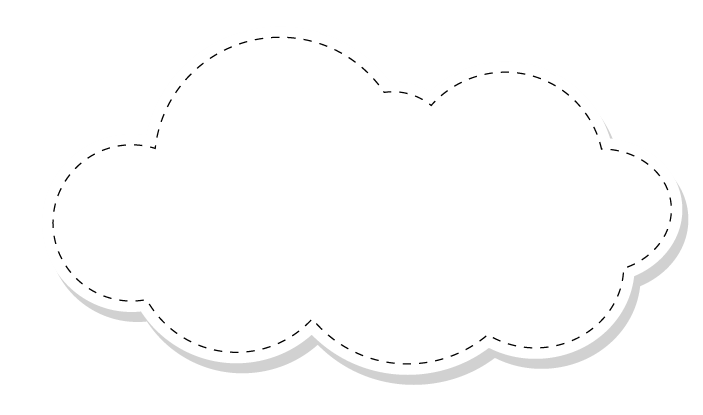 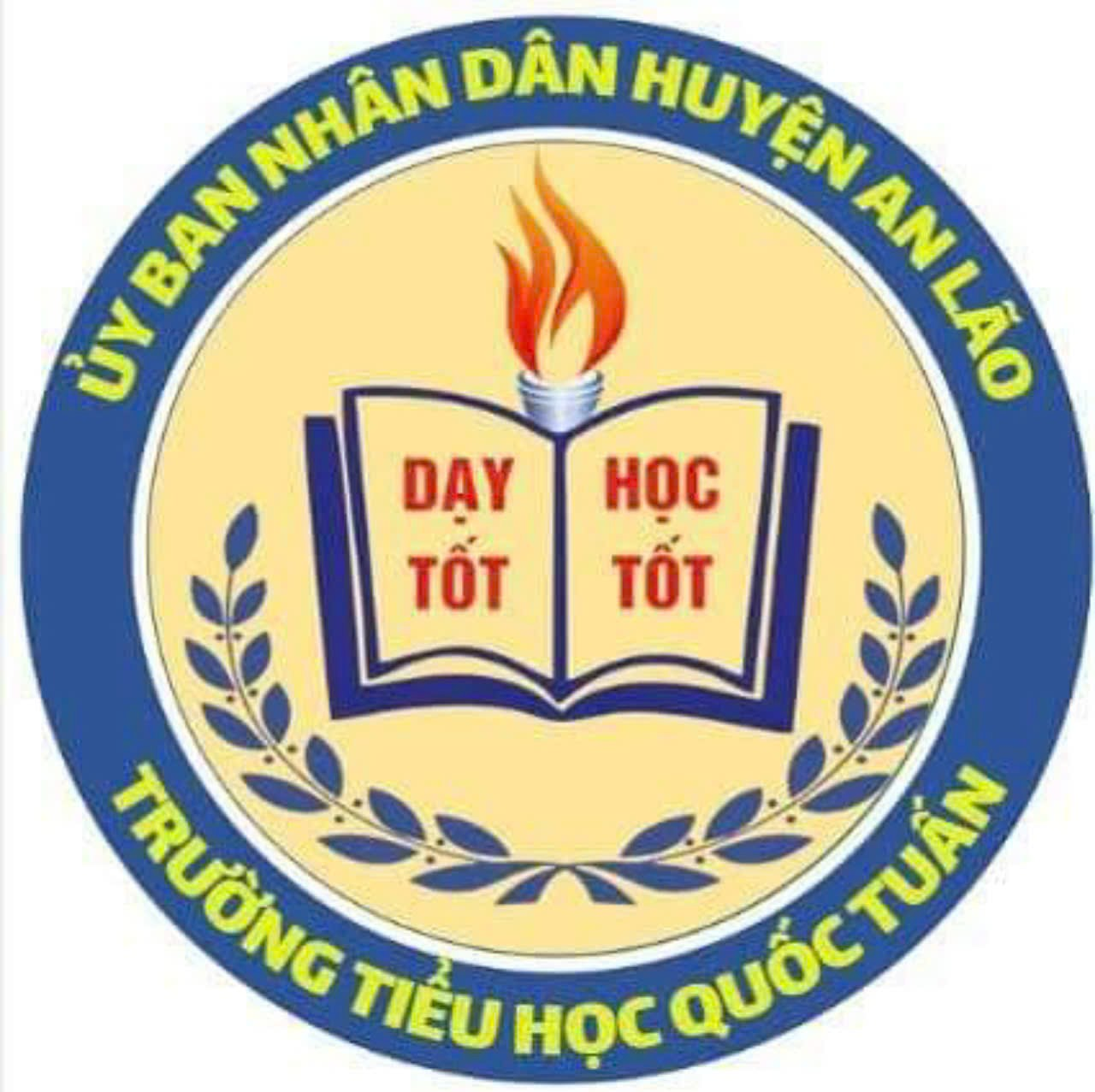 Chào mừng các em đến với 
tiết Tiếng Việt
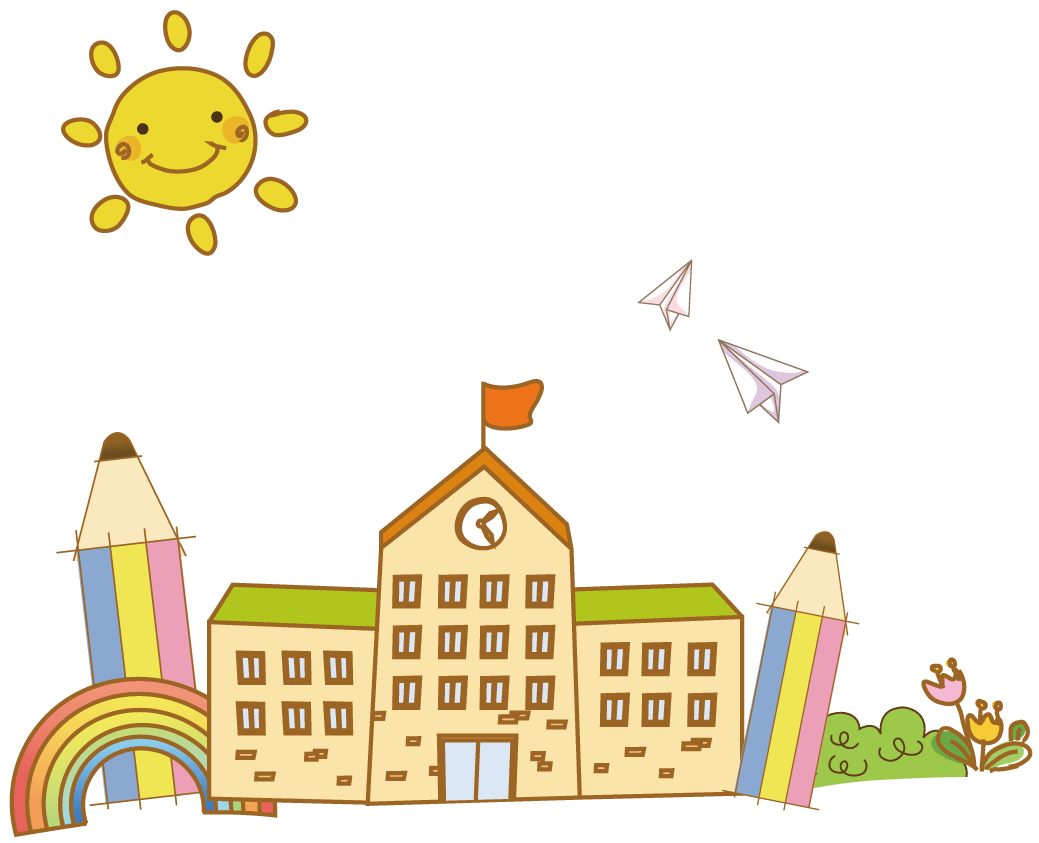 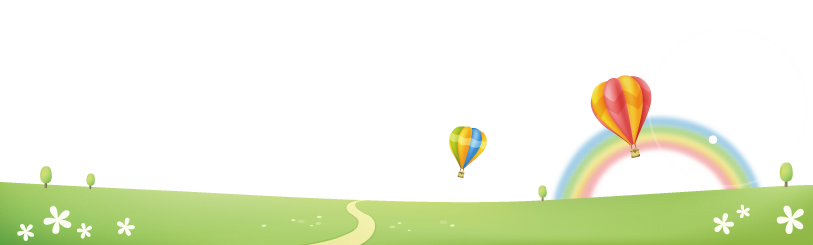 Giáo viên: Bùi Phương Thảo
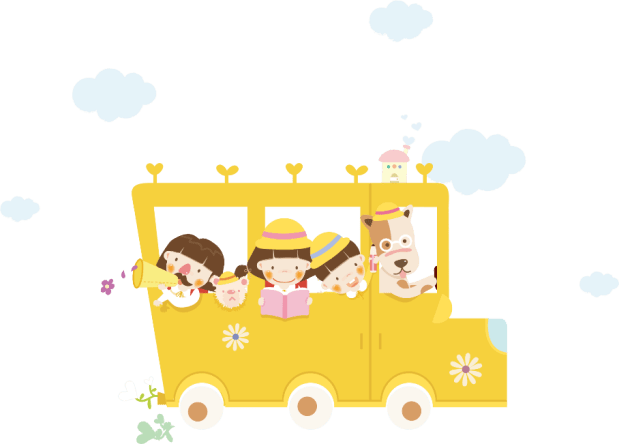 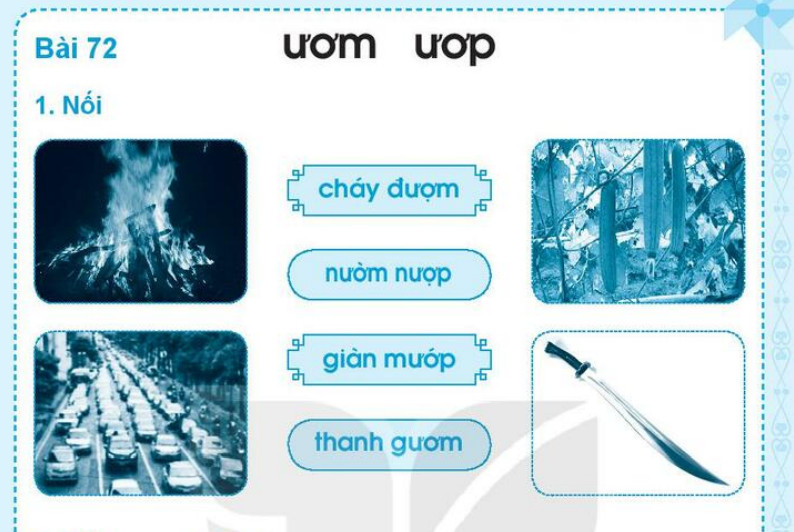 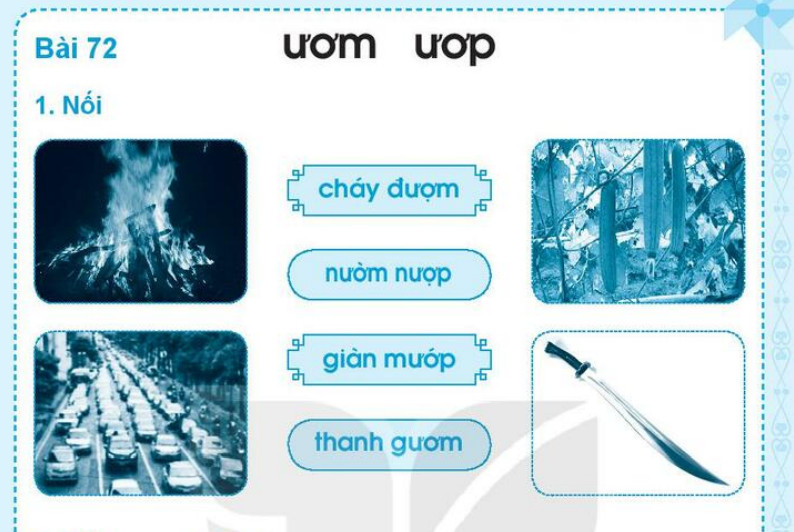 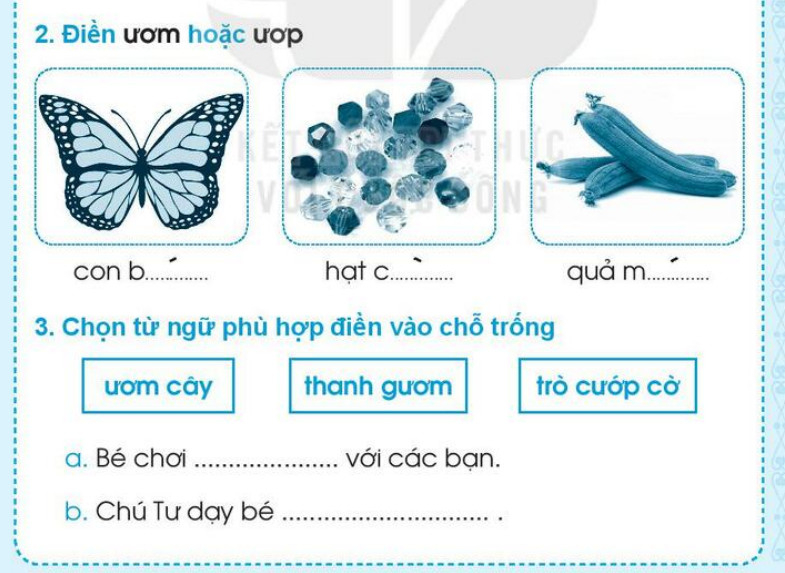 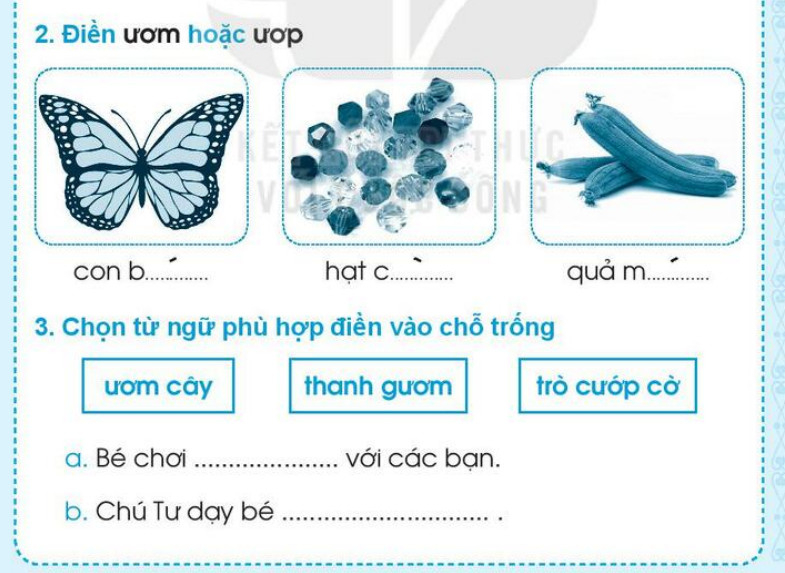 ­ươm
­ươm
­ươp
trò c­ướp cờ
­ươm cây.
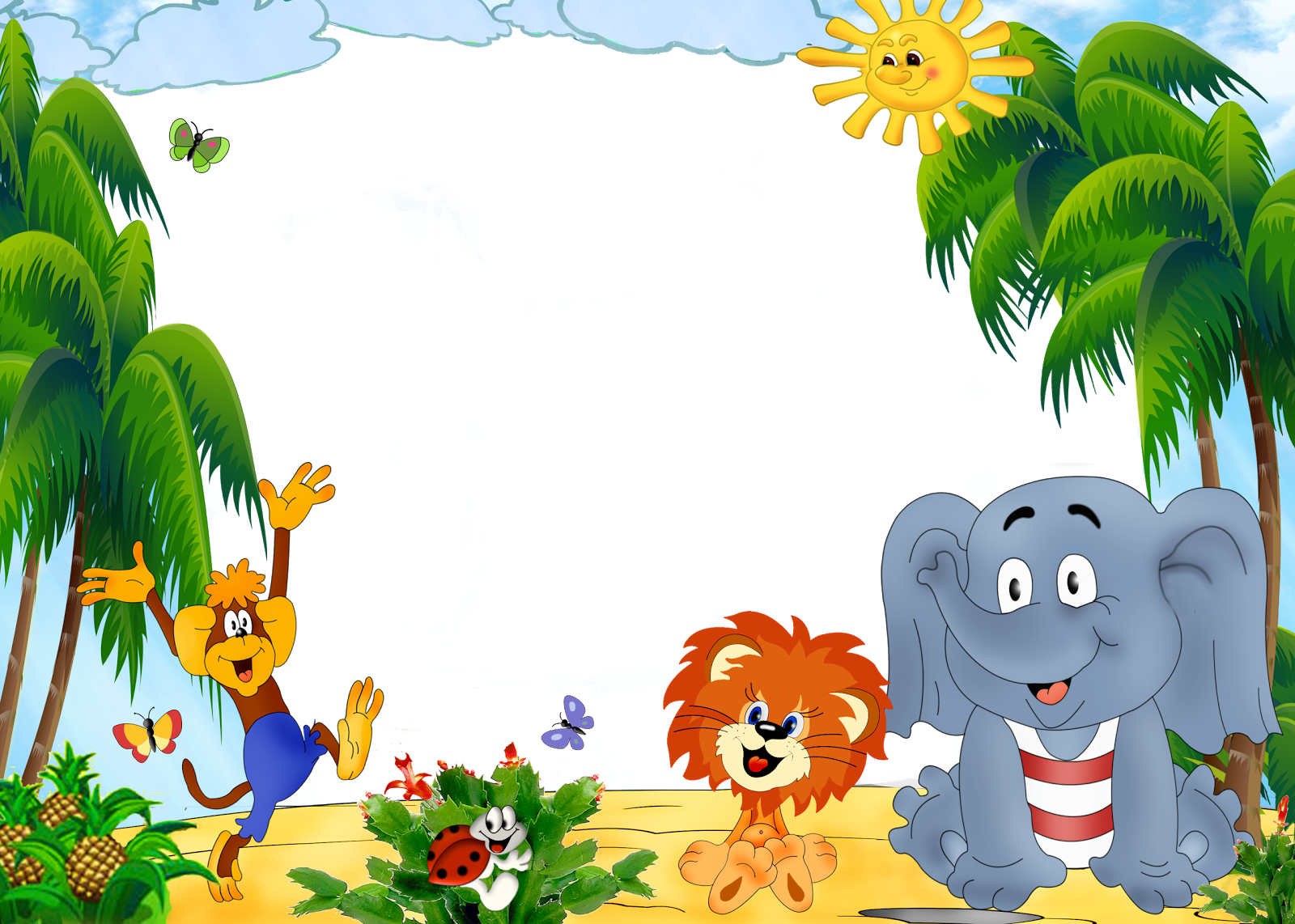 Cảm ơn thầy cô và các em học sinh